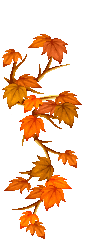 7 Е класс
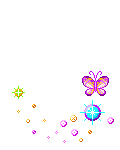 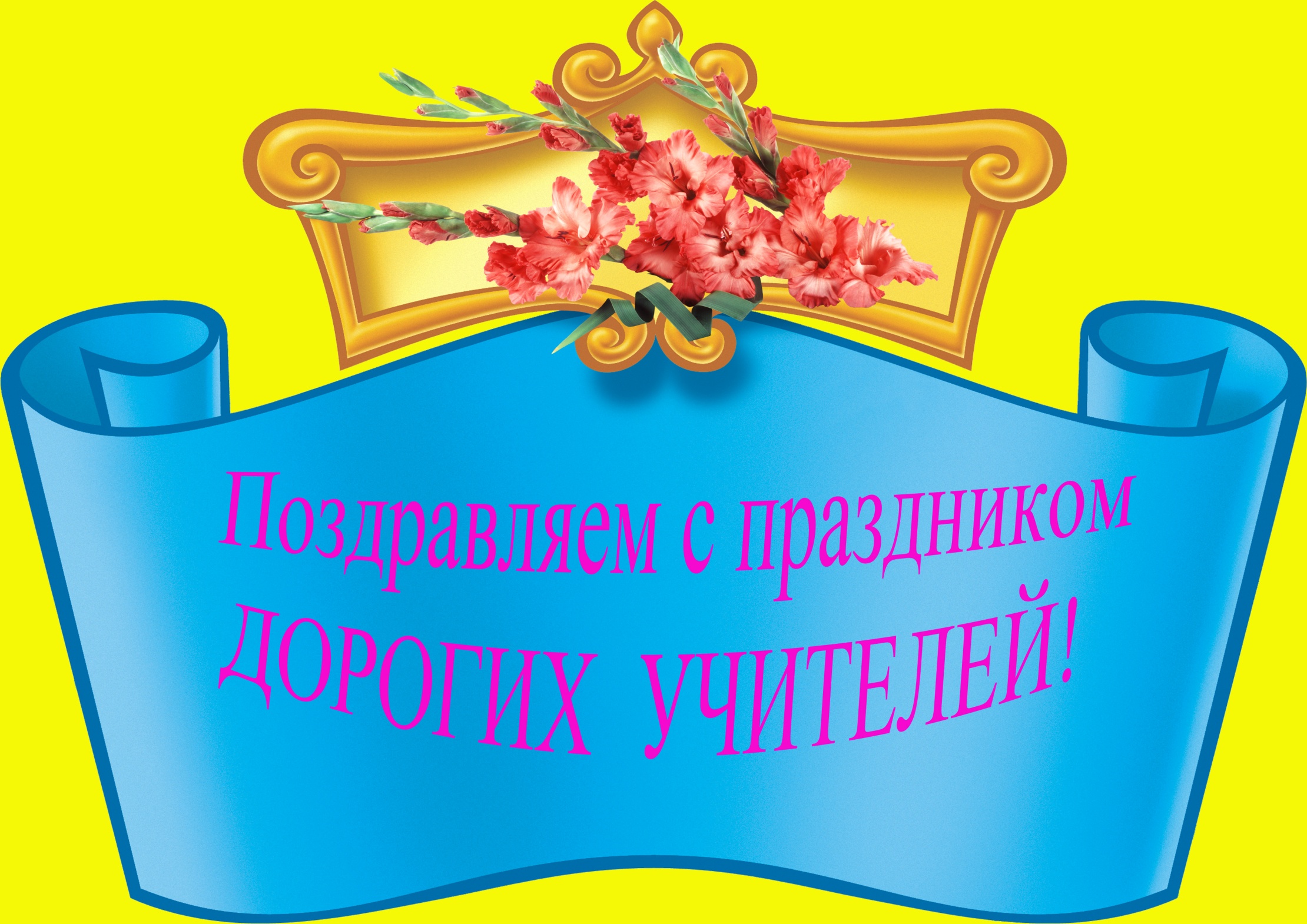 4.10.2013
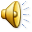 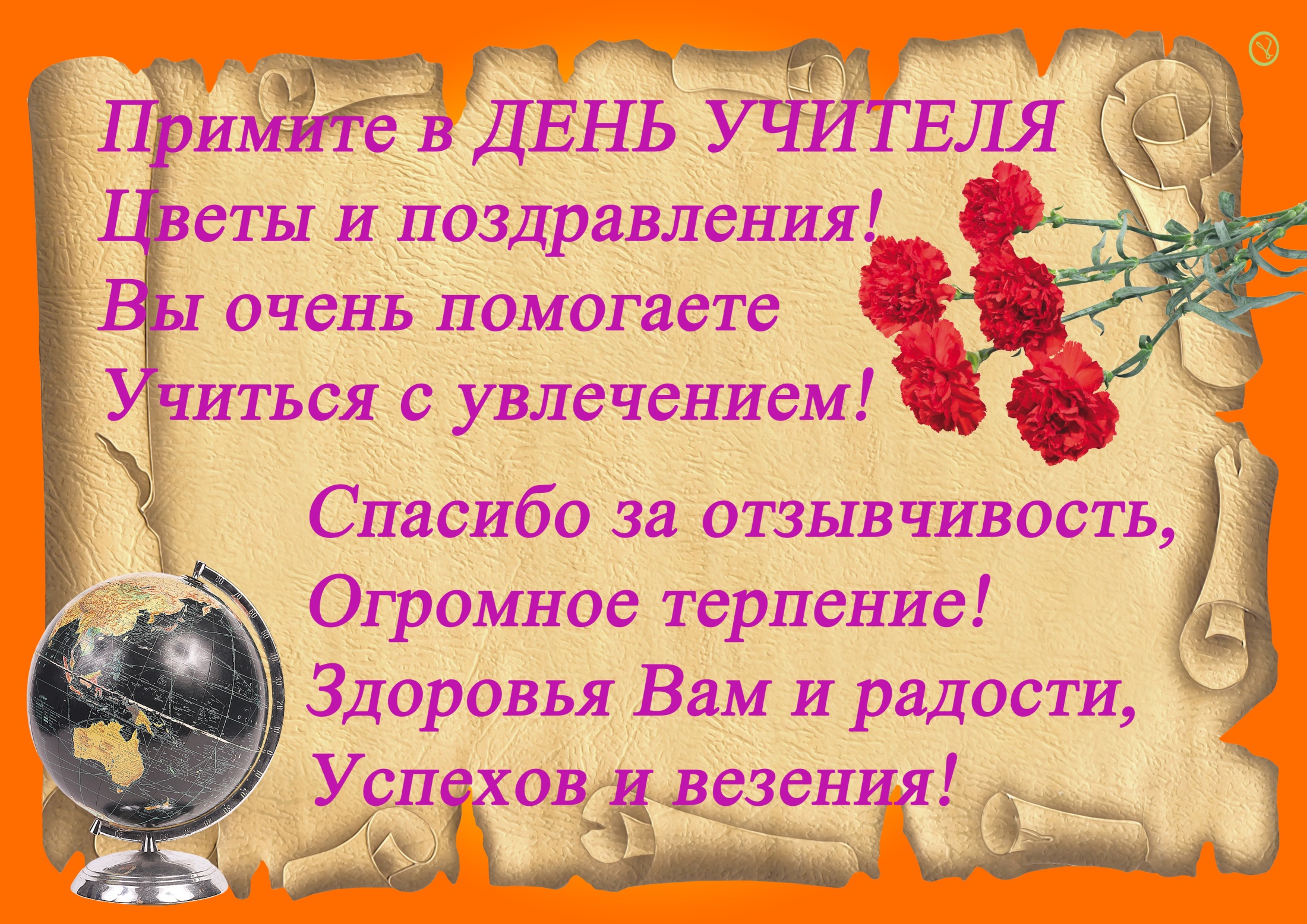 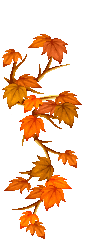 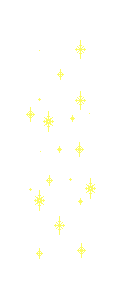 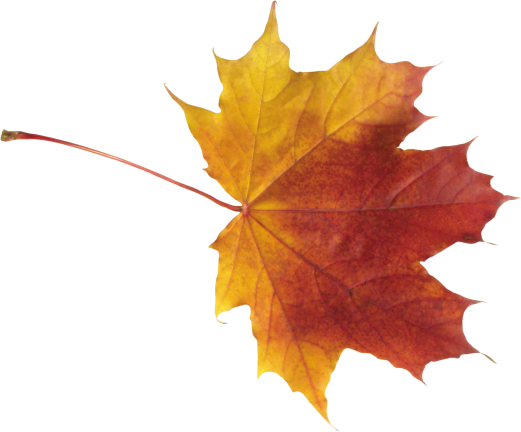 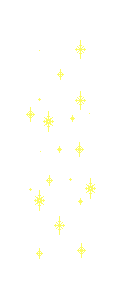 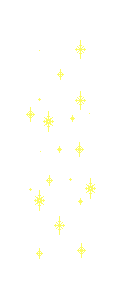 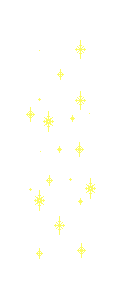 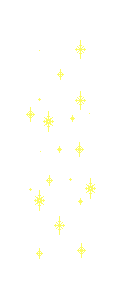 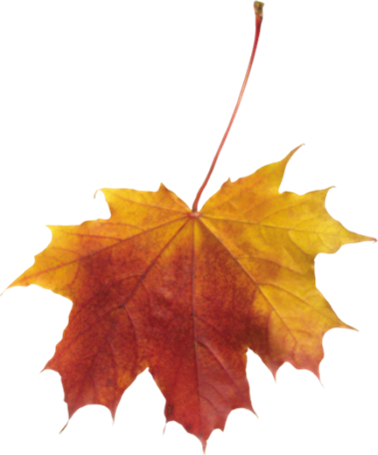 Большое
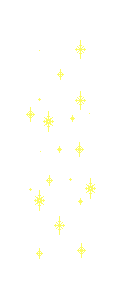 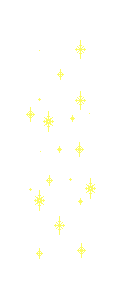 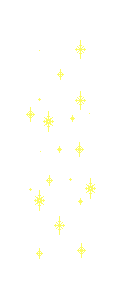 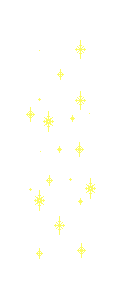 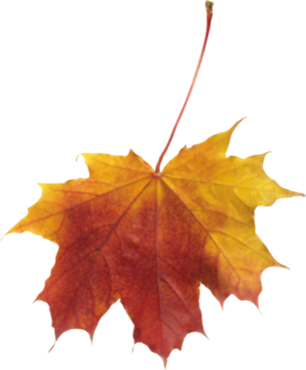 спасибо
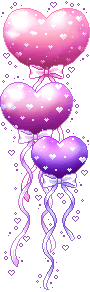 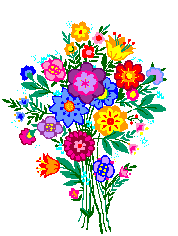 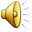 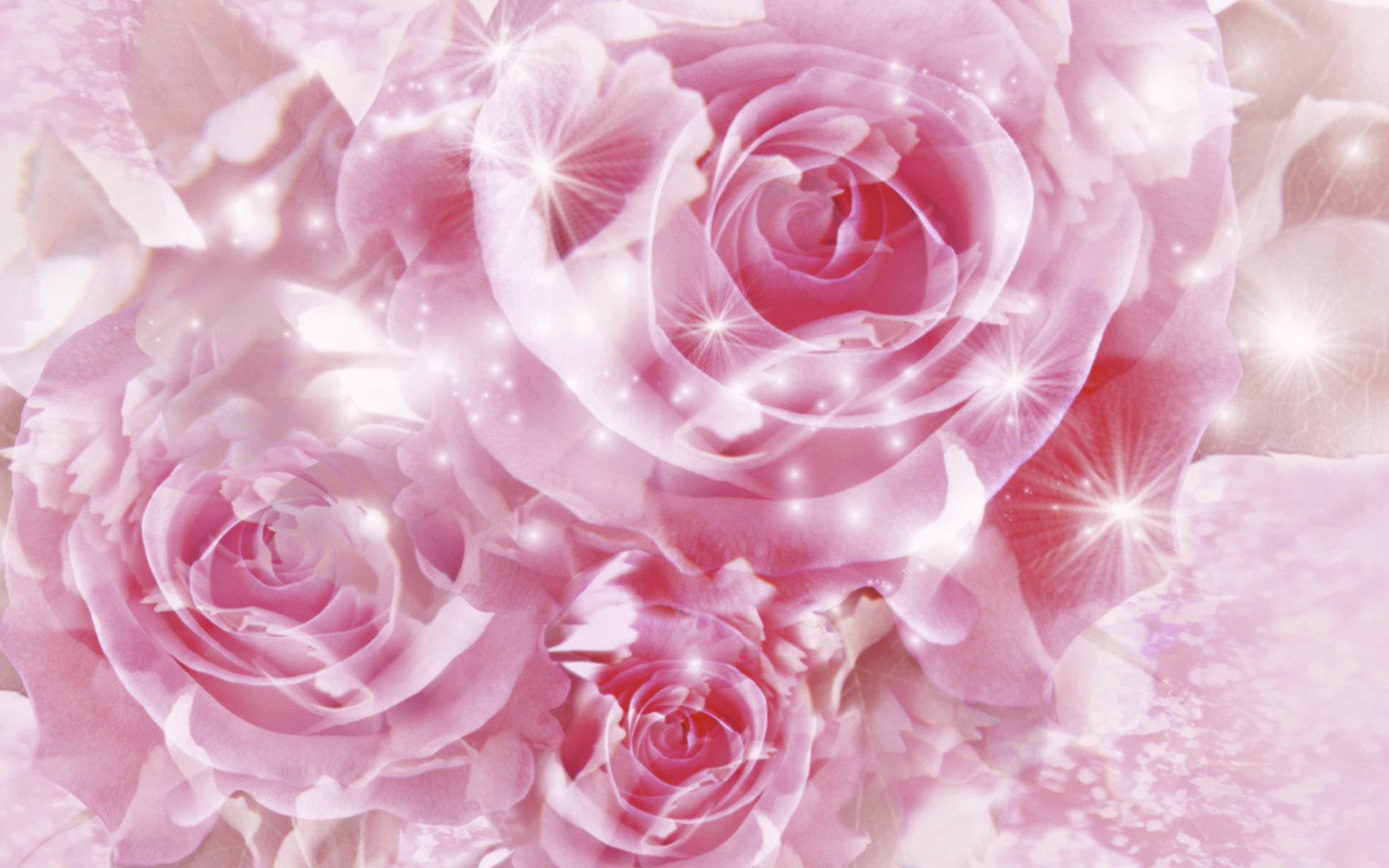 Юлле Арвовне
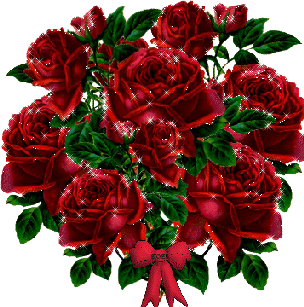 Татьяне Ивановне!!!
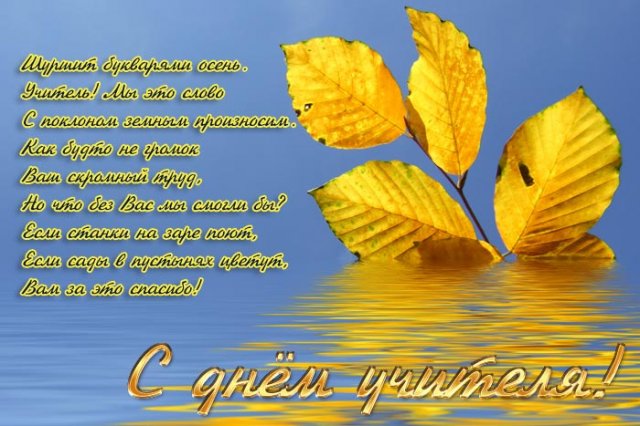 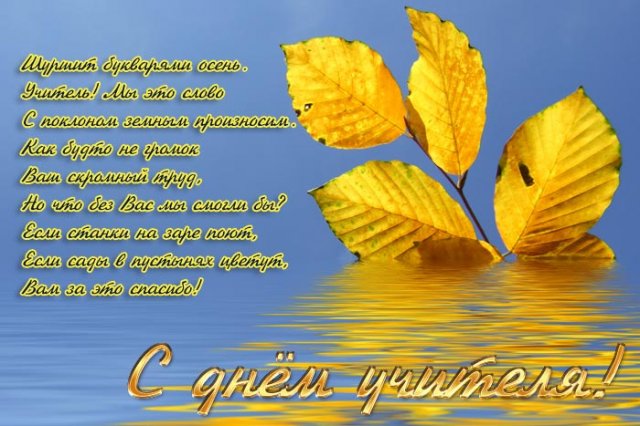 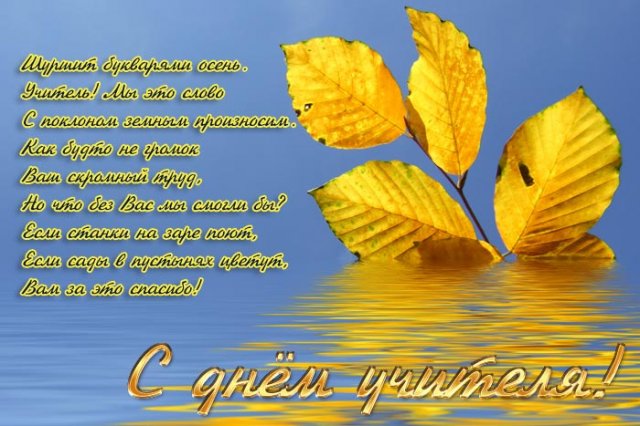 Татьяне 
Николаевне!!!
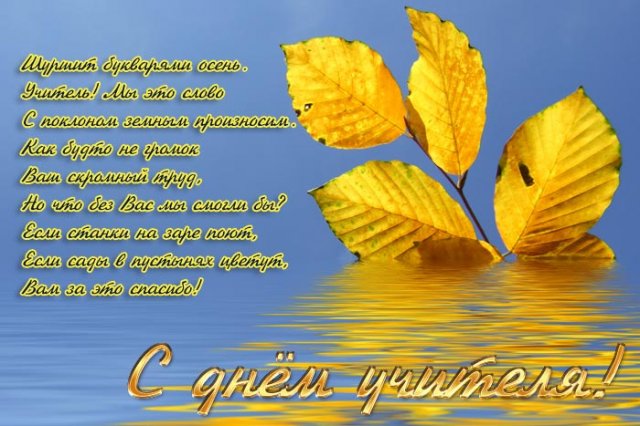 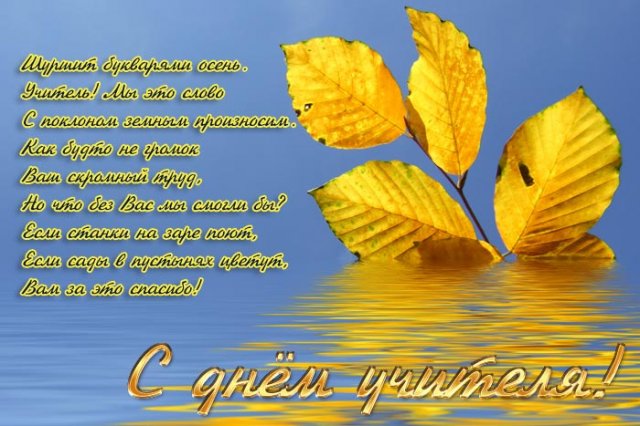 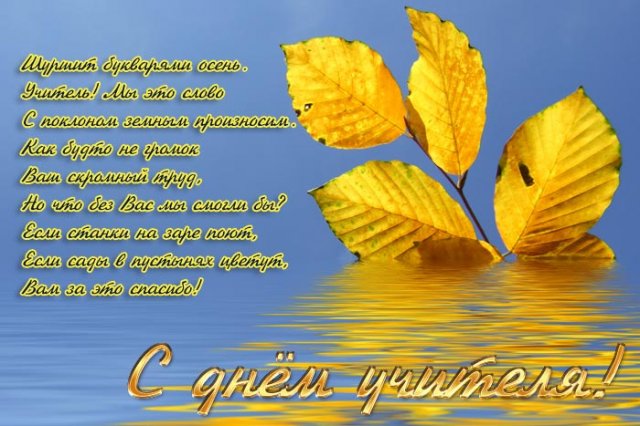 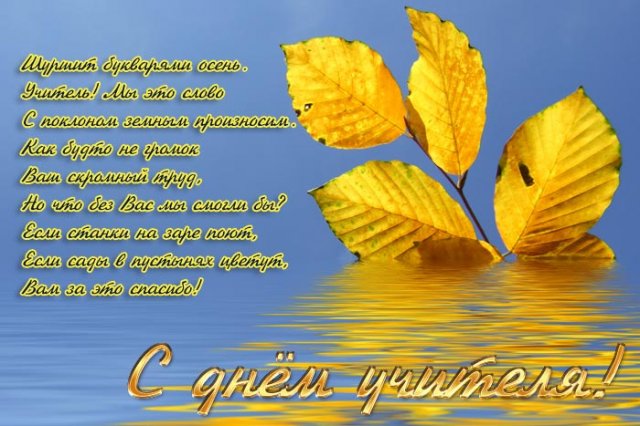 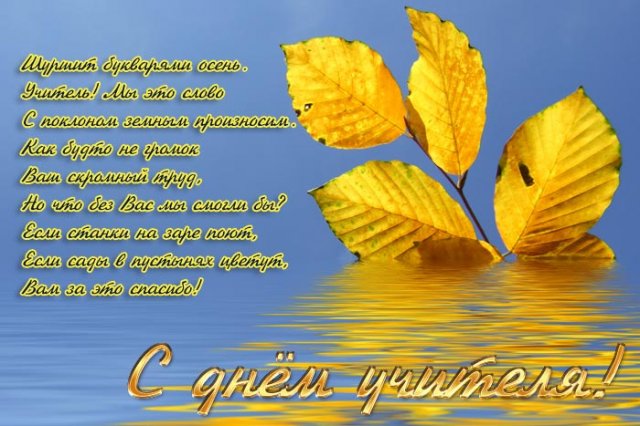 Надежде Ивановне
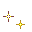 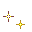 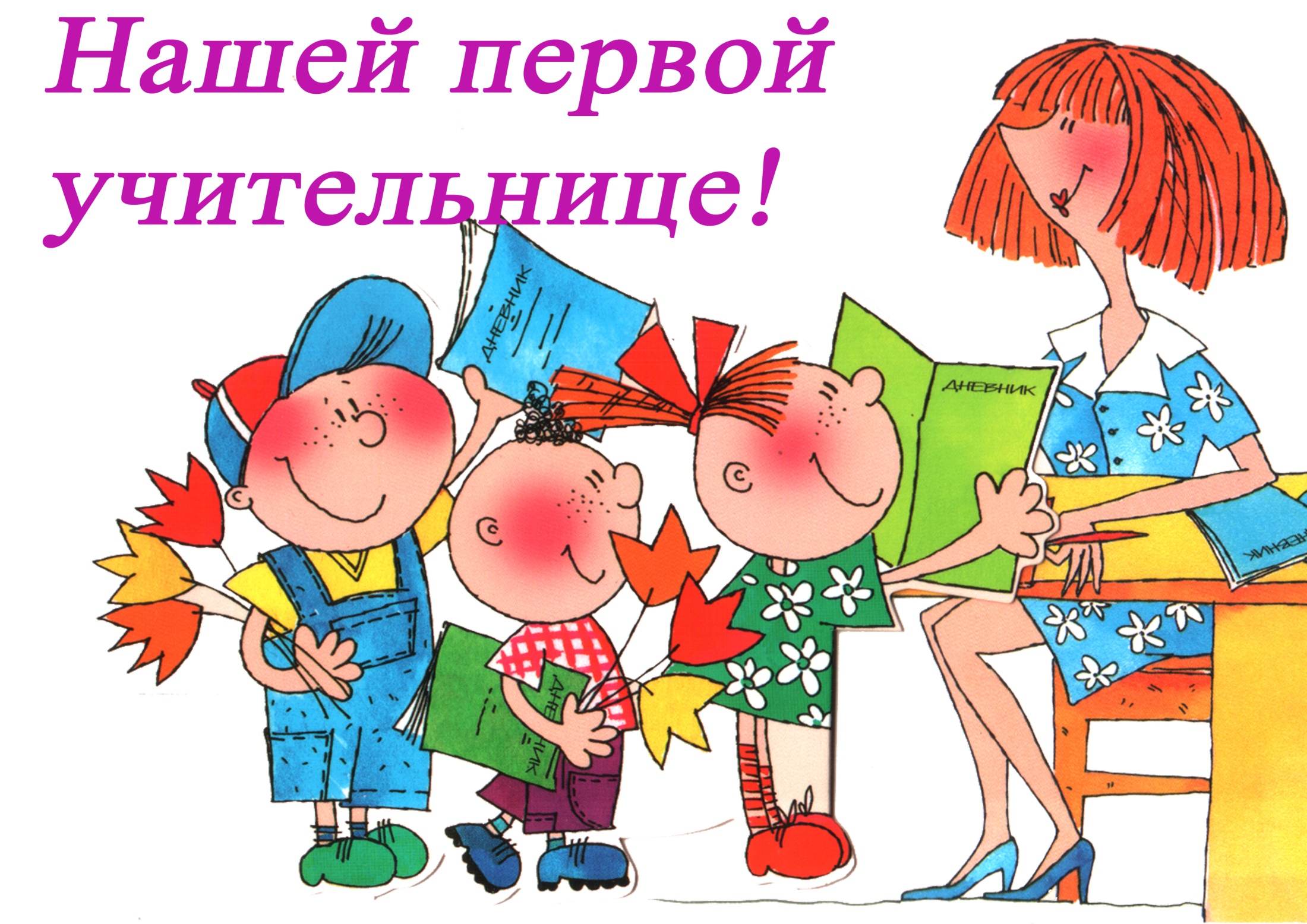 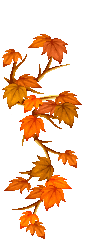 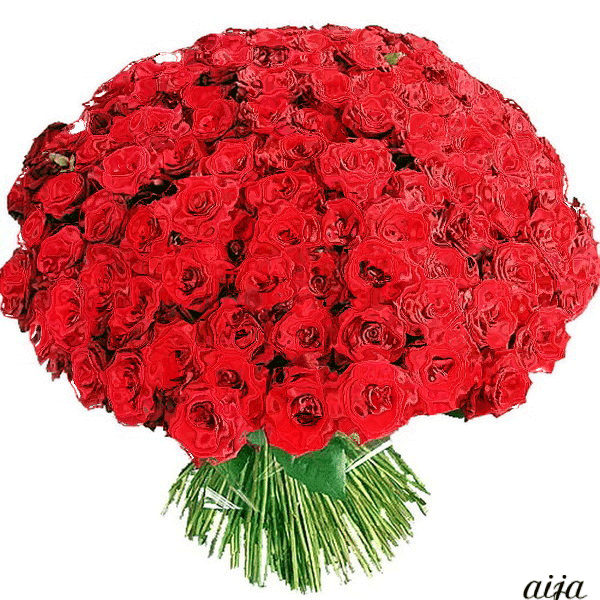 Спасибо
Вам!!!
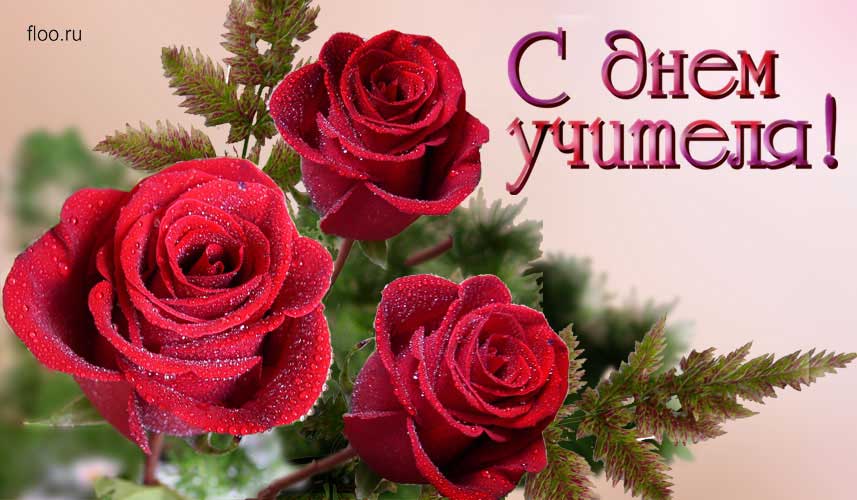 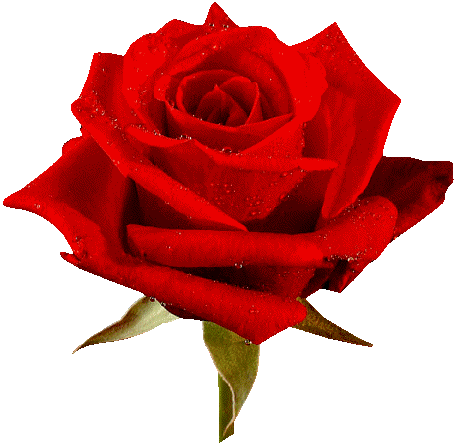 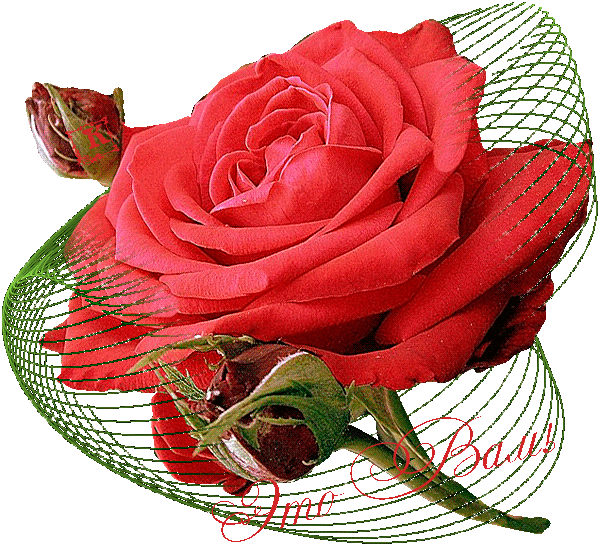 Людмила 
Оттовна!!!
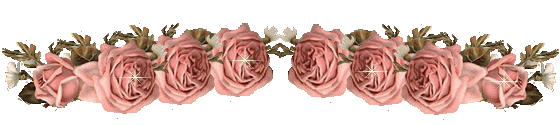 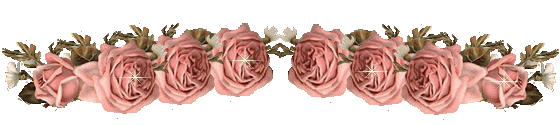 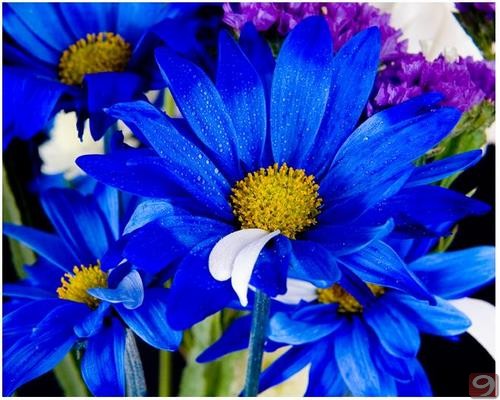 Юлия Станиславовна!!!
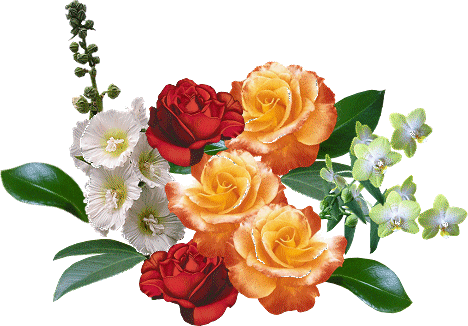 Мария Маркияновна!!!
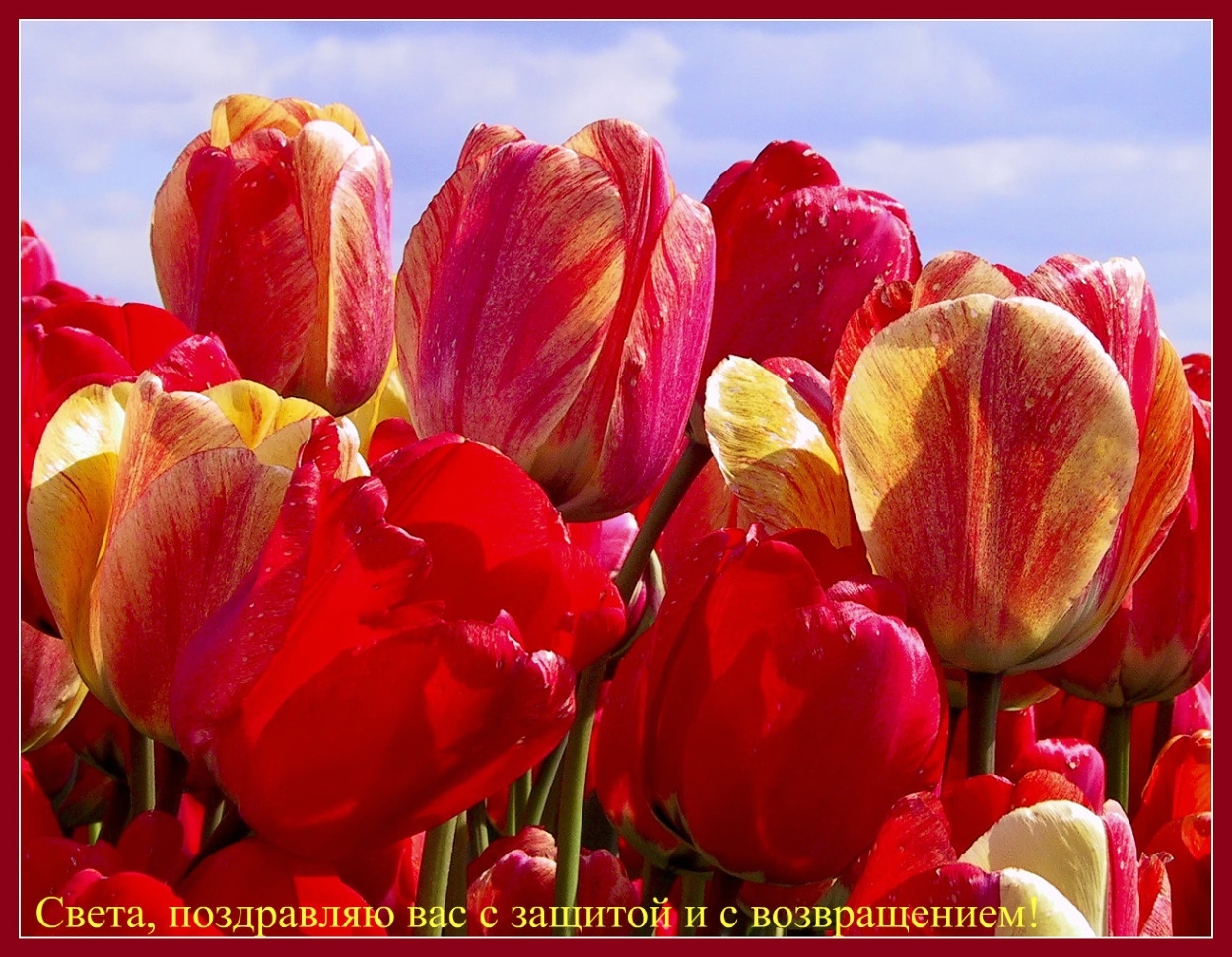 Светлана Петровна!!!
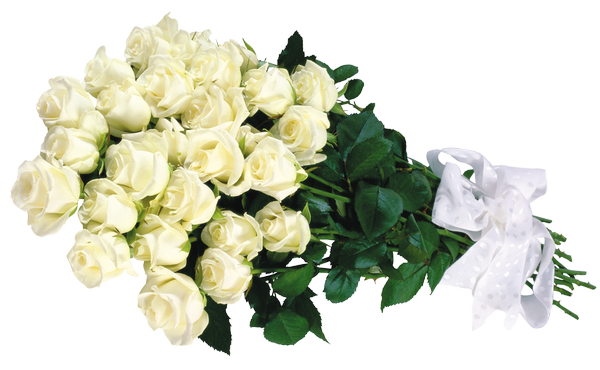 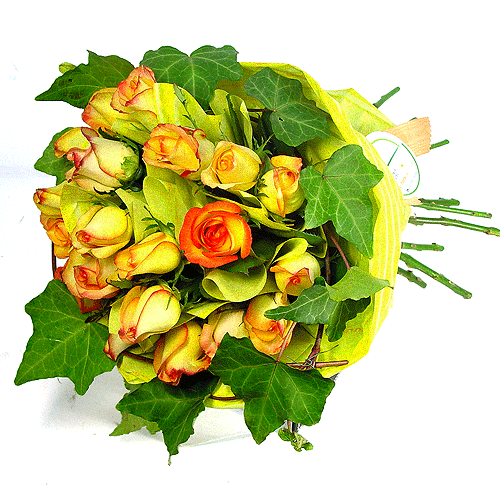 Вера Николаевна!!!
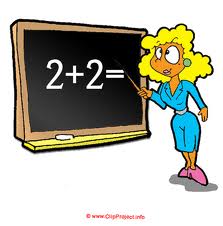 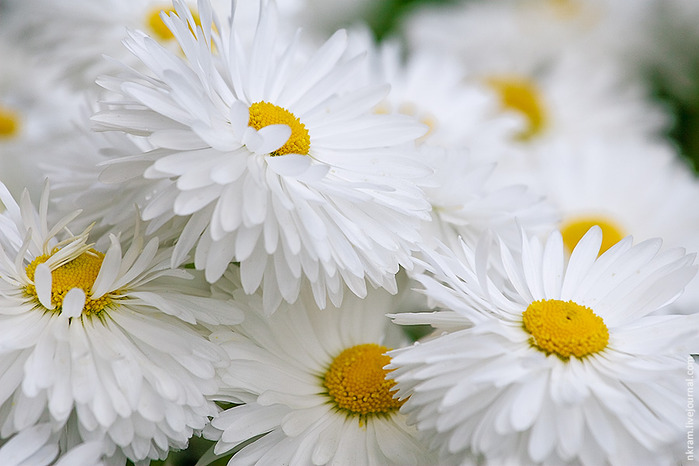 Лариса Ивановна!!!
Раиса Ивановна
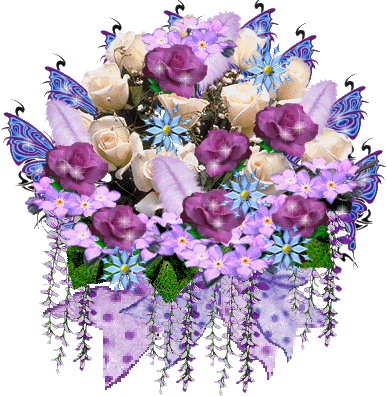 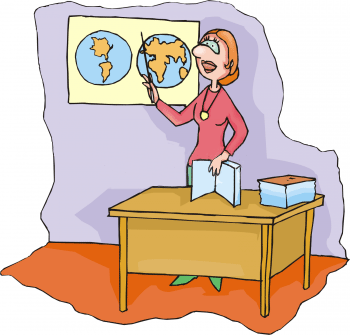 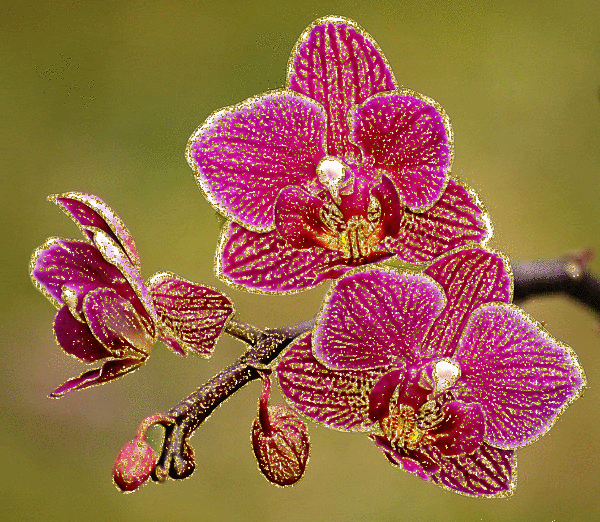 Людмила Викторовна!!!
Ольга Шумайлова
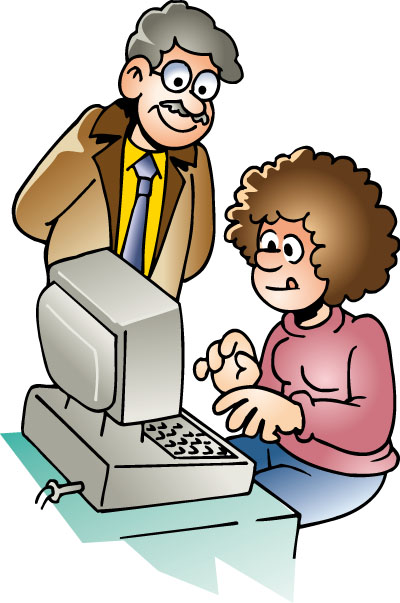 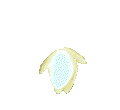 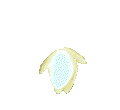 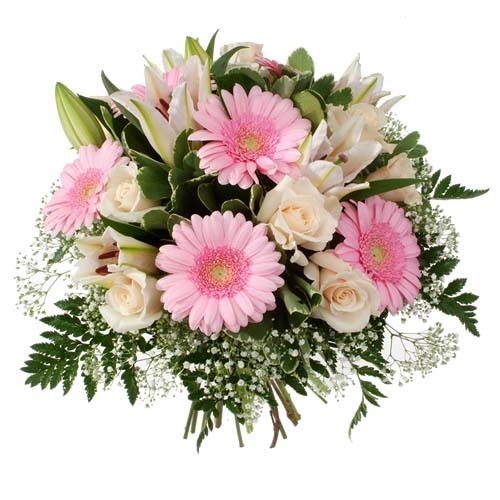 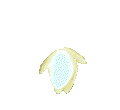 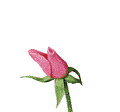 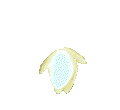 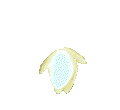 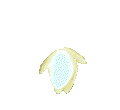 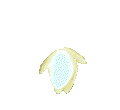 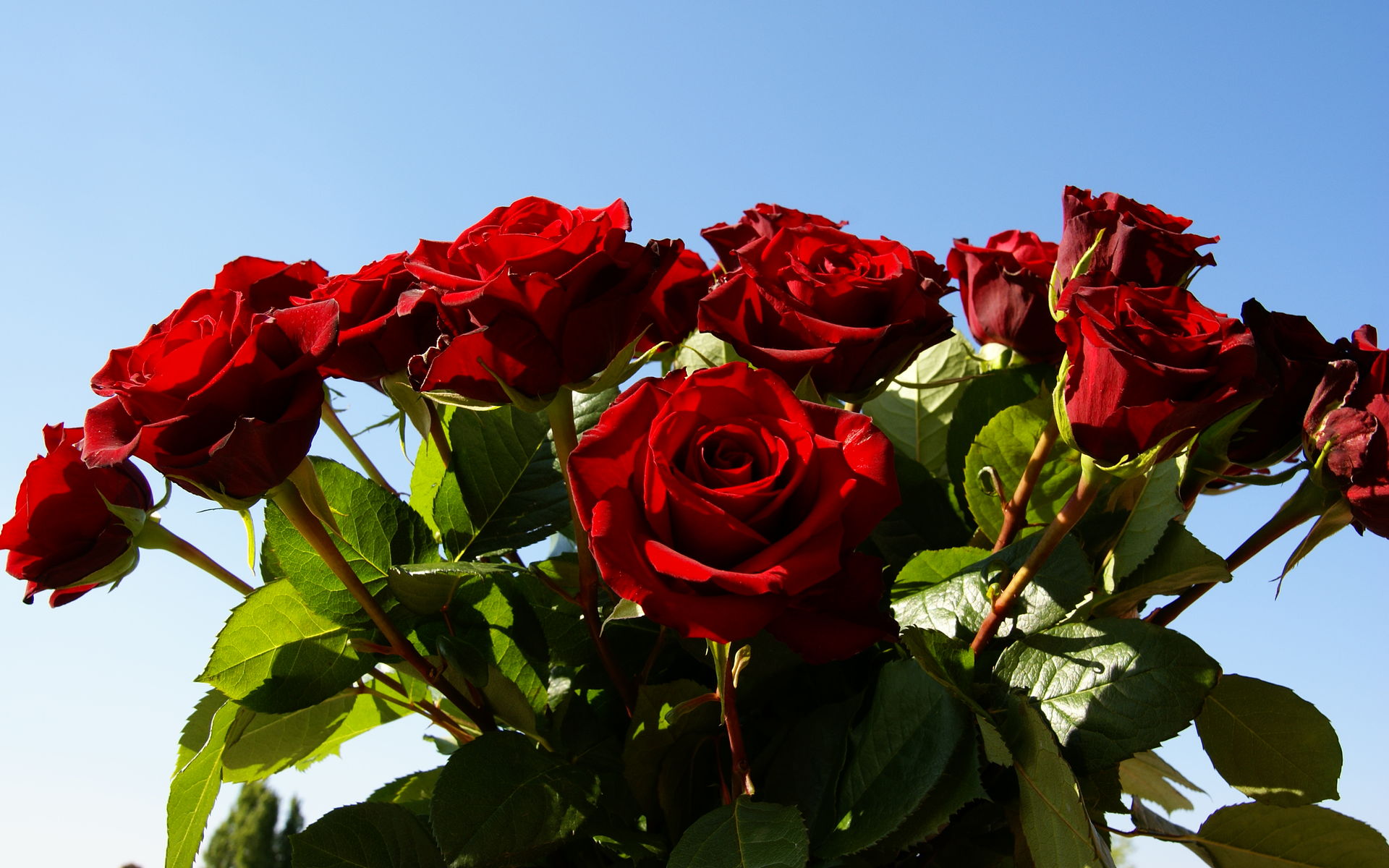 Людмила Яковлевна!!!
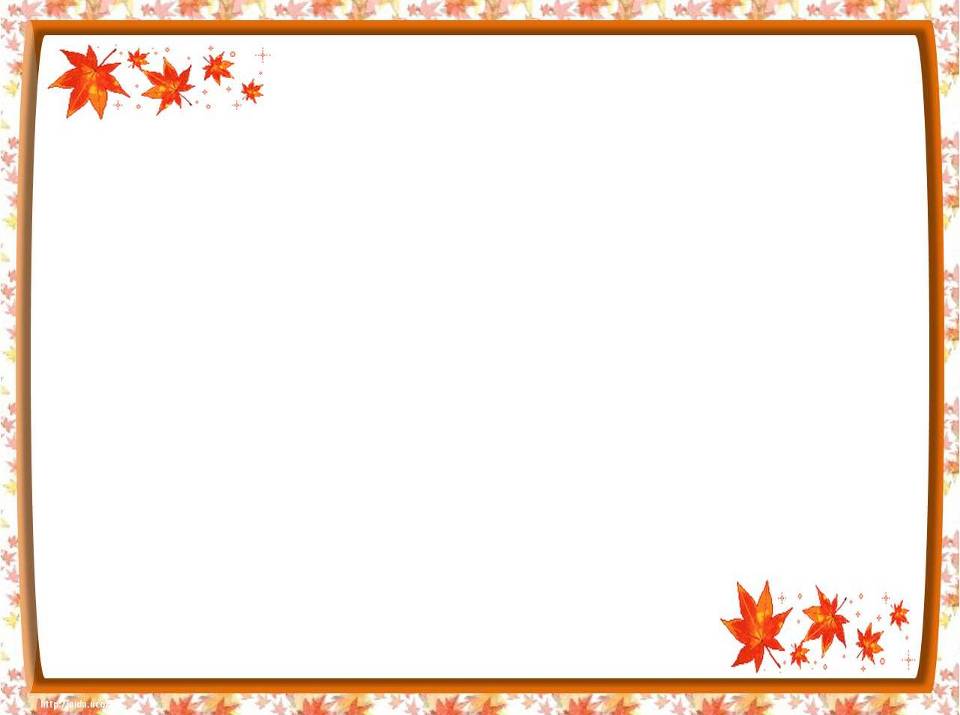 Михаил Васильевич
И
Георг Вольдеварович
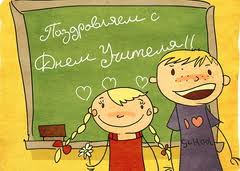 Õpetaja Meeli
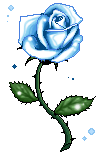 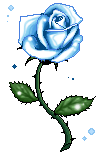 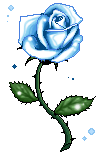 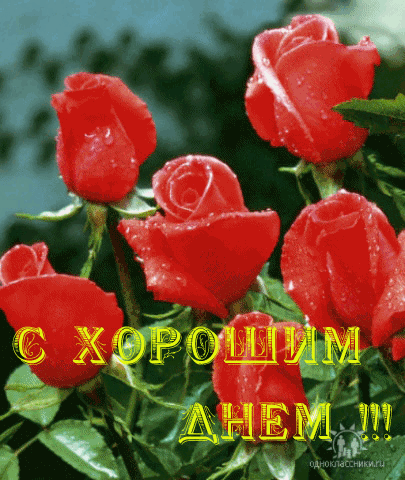